Request for Application (RFA)21st Century CommunityLearning Centers (CCLC) Elementary/Middle School Program&After School Safety and Enrichment for Teens (ASSETs) High School Program2013/14 – Cohort 8
[Speaker Notes: Hello, My name is Joshua Brady and this is Susie Morikawa, Co -Chief Readers for the Cohort 8 Readers Conference.

Also, we have Lisa McClung and Anissa Sonnenburg, Assistant Chief Readers. 

We would like to welcome you to this session about the Request for Application (RFA) to fund programs that will serve high school students and Elem/MS students.

During today’s webinar we will go through the RFA in basically the same order as the document is written so you can follow along.
Some slides may be referring to the specific program requirements for either the high school or elem/ms. In those circumstances the slide will indicate this. 
The goal is to clarify the information and requirements for submission of a grant application.]
(Cohort 7) FY 2011–12 Elementary/Middle School Statistics:
Over $213 million in 21st CCLC program funding requested.
$16 million awarded. 
278 applications submitted, 23 applications were funded.
1636 sites applied, 147 sites were funded. 
The percentage of funding was 8 percent of the total funds requested.

(Cohort 5) Elementary/Middle School Grants: 
Approximately $25.5 million are due to expire on June 30, 2013.
2
[Speaker Notes: These next two slides show an overview of the competitive nature of the Cohort 7 Funding cycle for Elementary/Middle and High School. 

For Elementary/Middle there was over $213 million requested for Elementary/Middle with only $16 million awarded. 278 applications were submitted with only 23 applications funded. The percentage of funding was 8% of the total funds.

Also, there is approximately $25.5 million in Cohort 5 grants that will be expiring on June 30, 2013.]
(Cohort 7) FY 2011-12 High School Statistics:
Over $122 million in ASSETs program funding requested.
$17 million awarded.  
199 applications submitted, 12 applications funded 
528 sites applied, 69 sites were funded. 
Percentage of funding was 13% of the total  funds requested.
 
(Cohort 5) High School Grants:
Approximately $23.5 million are due to expire June 30, 2013.
3
[Speaker Notes: Read Slide
For the High School program there was over $122 million in funding requested with only $17 million awarded. 199 applications were submitted with only 12 applications funded. And the percentage of funding was 13% of the total funds requested.

Also, there is approximately $23.5 million in Cohort 5 grants that will be expiring on June 30, 2013. 

Cohort 8 will be very competitive with some new elements added to this RFA as well. 

For Instance Good Standing is defined and if applicants are not in Good Standing they will lose 15 points.

In addition, there is a Disqualification Form that needs to be signed by the Authorized Agent. The form lists the specific reasons for Disqualification.]
Agenda
Key Terms
Critical Dates 
Eligibility and Priorities
The Application
The Scoring Rubric
Application Package Checklist
Optional Equitable Access Grant
Optional Family Literacy Grant
Technical Assistance Resources
4
[Speaker Notes: This slide lists the topics that will be covered today. 

Key Terms
Critical Dates 
Eligibility and Priorities
The Application
The Scoring Rubric
Application Package Checklist
Optional Equitable Access Grant
Optional Family Literacy Grant
Technical Assistance Resources]
I. Key Terms
5
[Speaker Notes: Section I of the RFA contains the Key Terms and  is new to the RFA. We will not review every Key Term but a few of the important ones that you will need to know about.]
Key Terms
Below are some important Key Terms to become familiar with:
 
Good Standing

Satisfactorily met attendance goals

Schools Eligible for Title I Schoolwide Programs
6
[Speaker Notes: Some of the Key Terms to pay attention to are:

Good Standing
Satisfactorily met attendance goals
Schools Eligible for Title I Schoolwide Programs

If an applicant is not in Good Standing they will lose 15 points from their core application narrative. The After School Division is in the process of creating a list of those agencies that are not in Good Standing

The term Satisfactorily met attendance goals is important for priority points.]
II. Critical Dates for the RFA
7
[Speaker Notes: Section II of the RFA contains the Critical Dates relevant to the entire awards process for both HS and E/M.]
Critical Dates
Grant Application 	Nov. 30, 2012
  Due to CDE by 5 p.m.

 Reader’s Conference	 Mar. 18-22, 2013

 Initial Posting of Awards 	  April 2013

 Appeals due to CDE	  April 2013

 Final Funding Announcement 	  June 1,2013
8
[Speaker Notes: The grant application is due to the California Department of Education (CDE) After School Division (ASD) by 5:00 p.m. on Friday, November 30, 2012. It needs to arrive in the Division by 5:00 p.m. or  the application will be disqualified. A postmark alone is insufficient. 

CDE will host a Readers Conference March 18-22, 2013.

CDE expects to post the initial notification of proposed grantees by April 2013. 

The Appeals process will be mentioned later in the webinar.

The final funding announcement is June 1, 2013.

Funded grants are expected to begin program implementation at the beginning of the 2013 school year, or sooner, if awarded supplemental funding for the summer of 2013.]
III. Eligibility and Priorities
9
[Speaker Notes: Section III of the RFA contains information about Eligibility and Priorities.]
Eligibility and Priorities
Funding Eligibility
Who May Apply
Priority for Funding
Public Notice
Funding
Minimum/Maximum Grant Awards
Optional Grants
10
[Speaker Notes: Funding Eligibility
Who May Apply
Priority for Funding
Public Notice
Funding
Minimum/Maximum Grant Awards
Optional Grants]
A. Funding Eligibility
Public schools that operate Title I Schoolwide programs or that are eligible to operate Title I Schoolwide programs. 

Private schools that serve a student population in which a minimum of 40 percent of students come from low-income families.

Alternate Methods of Demonstrating Low Income Population
11
[Speaker Notes: These programs are designed to provide opportunities for academic enrichment to help students who attend eligible schools with low-income populations. 

In accordance with federal eligibility requirements, CDE will provide grant awards only to applications that propose to primarily serve students from schools that meet one or both of the following:

Schools eligible for Title I Schoolwide programs. Note that this is the funding eligibility pathway for public schools. 

Schools that serve a high percentage (40 percent or more) students from low-income families. Note that this is the funding eligibility pathway for private schools.

In addition , there are Alternate Methods for Demonstrating Low Income population. Please see the RFA for examples.]
A. Funding Eligibility (continued)
Private Schools

Eligible for funding through the Elementary/Middle and High School grant program. 



Must serve a high percentage (40 percent or more) of students from low income families.
12
[Speaker Notes: Private schools are eligible for funding through the Elementary/Middle and High School program. 

To satisfy the funding eligibility criteria, at least 40 percent of the students in private schools must come from low income families.]
A. Funding Eligibility (continued)
Free and Reduced Priced Meals (FRPM) will be verified through the following website as of March 15, 2013:

http://www.cde.ca.gov/ds/sh/cw/fileafdc.asp
13
[Speaker Notes: The After School Division will obtain data on the percentage of students eligible for Free and Reduced Priced Meals (FRPM) from the 2012 downloadable file available on the “Free/Reduced Meals Program & CalWORKS Data Files Web page located at the web site listed on the slide.

The FRPM data will be the data available in the 2012 downloadable file as March 15, 2013.]
B. Who May Apply?
Local education agencies (LEAs)
Direct-Funded Charter Schools 
Public or private entities 
Nonprofit agencies
City and county government agencies
State colleges and universities
Community-based organizations
Faith-based organizations
Private entities, including private schools
For profit corporations
Consortia of two or more schools, agencies, or organizations.
14
[Speaker Notes: Thank you Josh.  This is Anissa Sonnenburg, Education Programs Concultant and Assistant Chief Reader for Cohort 8.
I’d like to go over who may apply for these funds, which starts on page 6 of both RFAs.
The entities eligible to apply include, but are not limited to… 
Local education agencies (LEAs)
Direct-Funded Charter Schools 
Public or private entities 
Nonprofit agencies
City and county government agencies
State colleges and universities
Community-based organizations
Faith-based organizations
Private entities, including private schools
For profit corporations
Consortia of two or more schools, agencies, or organizations.
Public and private entities are eligible to be the applicant agency, to receive the funding directly, and to serve as fiscal agent of the grant.]
B. Who May Apply? (Continued)
Current Grantees:
Eligible to compete for funds to expand program services to additional eligible high schools or at existing sites that have not previously been funded up to the legislative maximum. 

Expiring Grantees:
Grants expiring in FY 2012-2013 may apply for funds to continue those programs; however, grantees are not automatically assured of funding and must compete for funds.
15
[Speaker Notes: Current Grantees are eligible to compete for funds to expand program services to additional eligible high schools or at existing sites that have not previously been funded up to the legislative maximum. 

Expiring Grantees  that have grants expiring in FY 2012-2013 may apply for funds to continue those programs; however, grantees are not automatically assured of funding and must compete for funds.



.]
C. Elementary/Middle School Priority for Funding
Applications that propose to primarily serve students who attend schools that have been identified as Program Improvement (PI) schools.
 
Sites that seek to replace an expiring grant that has satisfactorily met attendance goals.
16
[Speaker Notes: There are two priorities for funding for High schools. 
The first priority states…. Application that propose to primarily serve students who attends schools that have been identified ad Program Improvement (PI) schools will be awarded an extra five points.  Additionally, the application must be submitted jointly by at least one LEA and on CBE or other public or private entity.

The second priority states…Applications that seek to replace an expiring grant for a site that has satisfactorily met attendance goals will be awarded an extra five points for that site.

Please see the definition of “Satisfactorily met attendance goals in the Key Terms section of the RFA.]
C. High School Priority for Funding
A high school whose most recent score on the API ranks the school in the lowest three deciles, or that is classified as a PI school.

Sites that seek to replace an expiring grant that has satisfactorily met attendance goals. 

Sites that seek to expand an existing grant that has satisfactorily met attendance goals.
17
[Speaker Notes: There are three priorities for funding for High schools. 

The first priority states….A high school whose most recent score on the Academics Performance Index (API) ranks the school in the lowest threes deciles, or that is classified as a program improvement (PI) school, will be awarded an extra five points. 
The second priority states…Applicants that seek to replace an expiring grant for a site that has satisfactorily met attendance goals will be awarded an extra five points for that site….

The third priority states…Sites that seek to expand an existing grant that have satisfactorily met their projected attendance goals will be awarded an extra five points.]
C. Priority for Funding (Continued)
An individual site may earn at most ten priority points. Schools with different priorities may be included in a single application.

Applications will be funded in descending order of their final scores including priority points (i.e., highest to lowest). 

If applications have a tie score then schools within the applications will be ranked by PI status and percent of students eligible for FRPM.
18
[Speaker Notes: An individual site may earn at most ten priority points. Schools with different priorities may be included in a single application.

Applications will be funded in descending order of their final scores including priority points (i.e., highest to lowest). 

If applications have a tie score then schools within the applications will be ranked by PI status and percent of students eligible for FRPM. 

Please note high school can earn the maximum of 10 points as priorities 2 and 3 are mutually exclusive.]
D. Public Notice
Each applicant must provide notice to the community to be served by the 21st CCLC Program of the intent to submit an application. 

Options to provide notice include:
Posting a notice in the local newspaper
Use a parent/community newsletter
Electronic notice on the applicant’s Web site.
19
[Speaker Notes: Part D of the RFA “Public Notice” states that:

An individual site may earn at most ten priority points. Schools with different priorities may be included in a single application.

Applications will be funded in descending order of their final scores including priority points (i.e., highest to lowest). 

If applications have a tie score then schools within the applications will be ranked by PI status and percent of students eligible for FRPM.]
E. Funding
An estimated $19 million in funding has been allocated for FY 2013–14 21st Elementary/Middle School grant (Cohort 8).
An estimated $24 million in funding has been allocated for FY 2013–14 High School grant 
    (Cohort 8).

Applicants awarded will receive a 5-year grant allocated in annual increments.
Each year’s funding will depend on the availability of federal funds and the  CDE’s ability to expend the funds based on allocation through the California Budget Act.
20
[Speaker Notes: Part E of the RFA state the estimated funding Available for Cohort 8.

An estimated $19 million in funding has been allocated for FY 2013–14 21st Elementary/Middle School grant (Cohort 8).
An estimated $24 million in funding has been allocated for FY 2013–14 High School grant (Cohort 8).

Applicants awarded will receive a 5-year grant allocated in annual increments.
Each year’s funding will depend on the availability of federal funds and the  CDE’s ability to expend the funds based on allocation through the California Budget Act.]
E. Elementary/Middle School Funding (continued)
Program Components:
Before School programs - Applicants wanting to offer before school services must also apply to operate the after school component. 
After school programs - base (regular school year) funding under a 21st  CCLC Program grant.
Supplemental programs - a program in excess of regular school days or any combination of non-school days, including holidays, summer, or intersession recess periods.
21
[Speaker Notes: Program Components for Elementary Schools are:
Before School programs - Applicants wanting to offer before school services must also apply to operate the after school component. 
After school programs - base (regular school year) funding under a 21st  CCLC Program grant.
Supplemental programs - a program in excess of regular school days or any combination of non-school days, including holidays, summer, or intersession recess periods.]
F. Elementary/Middle School Maximum Grant Awards
The maximum allotment per program site is:

$112,500 for elementary school 

$150,000 for middle school
22
[Speaker Notes: Part F of the RFA explains Maximu7m grant awards.  For Elementary/Middle school grants…..

The maximum allotment per program site is:

$112,500 for elementary school 

$150,000 for middle school]
F. High Schools Minimum and Maximum Grant Awards
The minimum grant award is $50,000 per year for each grant application.

The maximum allotment per program site is $250,000.
23
[Speaker Notes: For High School the minimum grant award is $50,000 per year for each grant application.

The maximum allotment per program site is $250,000.]
G. Optional Grants
Available on a competitive and limited  basis statewide.

Equitable Access:
Up to $25,000 per program site
To facilitate equitable access to and participation in programs

Family Literacy Services:
Up to $20,000 per program site
Provide family literacy services to  support the adult family members of the pupils in the 21st CCLC program
24
[Speaker Notes: There are two additional optional grants that are available on a competitive and limited basis. A separate application for each of these optional grants is required. 

Please note that you must have a Cohort 8 base grant in order to apply for either optional grant.]
IV.  The Application
25
[Speaker Notes: Thank you Anissa. This is Susie Morikawa and I'm an Education Programs Consultant with the ASD and Chief Reader for the Elementary/Middle School RFA.

Section IV of the RFA covers everything you need to know about the application from  the application process to the requirements within the application and finally, the submission requirements of the application.]
The Application
A.  Application Submission
Consultation with Private Schools
Formatting Requirements
Collaborative Signatures
Core Application Narrative
Application Appendix
Appeals
26
[Speaker Notes: The Application section of the RFA includes: 
Application Submission
Consultation with Private Schools
Formatting Requirements
Collaborative Signatures
Core Application Narrative
Application Appendix
Appeals]
A. Application Submission
Applicants are required to submit an original plus three copies of each signed application.

Due by 5:00 p.m. on November 30, 2012. 

Any application received after the due date will be disqualified from the competitive process.
27
[Speaker Notes: Part A covers the application submission requirements as follows: 
Applicants are required to submit an original plus three copies of each signed application. Note additional copies requirement is different from previous years.

The application is due by 5:00 p.m. on November 30, 2012. A postmark is not sufficient.

Any application received after the due date will be disqualified from the competitive process. Applicants are encouraged to refer to the Disqualification form.]
B. Consultation With Private Schools
All applicants must conduct timely and meaningful consultation with appropriate private school officials in the service area of the schools to be served during the design and development of the programs described in this application. 

Refer to Certified Assurances

Applicants may wish to refer to the following link for a list of private schools: 
http://www.cde.ca.gov/ds/si/ps/
28
[Speaker Notes: Part B covers the Consultation with private schools requirement. 
All applicants must conduct timely and meaningful consultation with appropriate private school officials in the service area of the schools to be served during the design and development of the programs described in this application. 

Refer to Certified Assurances, 39 for Elem/MS grant and 29 for ASSETs or high school grant.

Applicants may wish to refer to the following link for a list of private schools: http://www.cde.ca.gov/ds/si/ps

Applicants are encouraged to pay great attention to the RFA regarding consultation with private schools requirement.]
C. Formatting Requirements
During the screening process, the CDE will conduct a preliminary review to determine if each application meets the formatting requirements listed in the RFA.

Any application not meeting these criteria will be automatically disqualified.
29
[Speaker Notes: Part C covers the requirements for formatting the application. 
During the screening process, the CDE will conduct a preliminary review to determine if each application meets the formatting requirements listed in the RFA.

Any application not meeting these criteria will be automatically disqualified. Therefore, Applicants are encouraged to pay great attention to the RFA regarding formatting requirements.
Read Slide

Please read the formatting requirements in the RFA.]
D. Collaborative Signatures
Every program shall be designed, implemented, evaluated, and sustained through a collaborative process that includes:
Parents, youths, and representatives of participating schools and sites (e.g. classroom teachers, custodial staff, support staff, etc.), 
Governmental agencies, such as city and county parks and recreation departments, community organizations, and the private sector.
30
[Speaker Notes: Part D covers the Collaborative Signatures requirement.

Every program shall be designed, implemented, evaluated, and sustained through a collaborative process that includes:
Parents, youths, and representatives of participating schools and sites (e.g. classroom teachers, custodial staff, support staff, etc.), 
Governmental agencies, such as city and county parks and recreation departments, community organizations, and the private sector.

Same form as previous RFAs with exception that there is a 5 page maximum for the entire application.]
E. Core Application Narrative
The number of pages for the core application narrative must not exceed the 15 page maximum limit. 

The page limit does not include required budget forms, budget narrative/justification, or other required forms.
31
[Speaker Notes: Part E covers the “meat” of this entire section IV. Refer to the RFAs for detailed information regarding the program components of the RFAs. Of utmost importance to note in this section are: 

The number of pages for the core application narrative must not exceed the 15 page maximum limit. There is no individual component page limitations as was in previous RFAs. Applicants are free to use own discretion on how they would like to write their application.
The page limit does not include required budget forms, budget narrative/justification, or other required forms.]
F. Application Appendix
Readers will be reviewing all attachments, Memorandums of Understanding (MOUs), and Letters of Agreements (LOAs) as supporting documentation. 

The appendixes will not be considered in the scoring of the core application narrative.

10 page maximum; Required Table of Contents (not included in the page limitation) for attachments.
32
[Speaker Notes: Section F covers the application appendix section or attachments of the RFAs. 
Readers will be reviewing all attachments, Memorandums of Understanding (MOUs), and Letters of Agreements (LOAs) as supporting documentation. Note that:
LOAS should describe voluntary commitments or in-kind contributions from local collaborative members and partners (unpaid services). 
The MOUs should clearly describe the specific commitments of staff, services, facilities, equipment, and roles to be played in the delivery of services or resources provided by each partner, including the estimated monetary value of these contributions (paid services).
The appendixes will not be considered in the scoring of the core application narrative.
There is a 10 page maximum for this section, of which a TOC is required but not included in the page limitation]
G. Appeals
Applicants that wish to appeal a grant award decision must submit a Letter of Appeal to the CDE. 

The letter must have an original signature of the Authorized Agent who signed the application.

The ASD must receive the Letter of Appeal within 10 calendar days of the Intent to Award announcement.
33
[Speaker Notes: Finally, Part G covers information on the appeals process which occurs after an Intent to Award list is posted  on the CDE website.

Applicants that wish to appeal a grant award decision must submit a Letter of Appeal to the CDE. 

The letter must have an original signature of the Authorized Agent who signed the application.

The ASD must receive the Letter of Appeal within 10 calendar days of the Intent to Award announcement.

More information regarding the appeals process and a description of the acceptable basis for appeals will be available via an email blast and the ASDs website after the Intent to Award list is posted.]
V.  Scoring Rubric
34
[Speaker Notes: Thank you, Susie. This is Lisa McClung, also an Assistant Chief Reader for Cohort 8. I’ll be taking you through the next 10 slides in the presentation, starting with the Scoring Rubric and focusing first on the Core Application Narrative.]
Sections in the Core Application Narrative/Rubric for Elementary/Middle School
35
[Speaker Notes: The Core Application Narrative for Elementary/Middle is comprised of seven components that applicants must address thoroughly when describing their after school programs. The components are: 1) community needs assessment, 2) program elements,3) collaboration, 4) youth involvement and leadership, 5) program administration, 6) sustainability, and 7) evaluation.

Youth Development is a new component in this narrative for those who have been through the application process before.

The second column identifies the total point value associated with each component and ranges from 4 to 20 points.]
Sections in the Core Application Narrative/Rubric for High School
36
[Speaker Notes: The Core Application Narrative for High Schools is comprised of eight components that applicants must address thoroughly when describing their after school programs. The components are: 1) community needs assessment, 2) program elements,3) collaboration, 4) youth involvement and leadership, 5) program administration, 6) sustainability, 7) evaluation, and 8)per student cost justification. 

Note that the high school narrative has one more component than the elementary/middle narrative and there are slightly different point values as a result of the additional component.]
Scoring Rubric
Each application will be reviewed and scored holistically by at least two readers representing the after school community.

The team of readers will independently evaluate and score the same application using the scoring rubric, then meet to discuss the scores to reach consensus on the overall score for each section.

Grant applicants that are not in Good Standing will have 15 points deducted from the application score. This will apply to all schools listed in the application.
37
[Speaker Notes: Each section of the core application narrative will be assigned a score using a scoring rubric, which summarizes the required components of the core application narrative.

Each application will be reviewed and scored holistically by at least two readers representing the after school community. The team of readers will independently evaluate and score the same application using the scoring rubric, then meet to discuss the scores to reach consensus on the overall score for each section.
 
Grant applicants that are not in Good Standing will have 15 points deducted from the application score. This will apply to all schools listed in the application.

Note: The core application narrative has a maximum score of 100 points. Priority points, if applicable, will be added to the core application narrative score by the CDE after the reader’s conference.

We will not be reviewing the specific scoring criteria in this webinar; however, they are available for your review in the Elementary/Middle and High School RFAs.]
VI.  Application Package Checklist
38
[Speaker Notes: Next we will review the Application Package Checklist, which is located after the Scoring Rubrics in the Elementary/Middle and High School RFAs.]
Application Package Checklist
The Application Package shall consist of the required items as listed in the RFA. 

The application must be submitted and separated by colored sheets of paper as indicated in the checklist. 

Review the checklist for new forms:
“Additional Required Information” form
“Disqualification” form
39
[Speaker Notes: The Application Package shall consist of the required items as listed in the RFA. 

The application must be submitted and separated by colored sheets of paper as indicated in the checklist. 

There are two new forms for those of you who have been through the application process before. There is an “Additional Required Information” form and a “Disqualification” form.

The Checklist contains page number references for your assistance.]
VII. Optional Equitable Access Grant
40
[Speaker Notes: Next we’ll move into the Optional Grants Section, starting with the Equitable Access Grant.]
Optional Equitable Access Grant
Funding of up to $25,000 per school per year is available.

Intended to supplement the core grant.
 
Funds are to be used to increase access to 21st CCLC programs, depending on the local communities needs.

Only applicants that are awarded a core grant and score high enough in their core application will be considered for this funding.
41
[Speaker Notes: Funding of up to $25,000 per school per year is available for Equitable Access grants.

Funds are intended to supplement the core grant.
 
And funds are to be used to increase access to 21st Century programs, depending on the local community needs.

Only applicants that are awarded a core grant and score high enough in their core application will be considered for this funding.]
VIII. Optional Family Literacy Grant
42
[Speaker Notes: Next is the Optional Family Literacy Grant.]
Optional Family Literacy Grant
Funding of up to $20,000 per school per year is available.

Intended to supplement the core grant.

To be used to provide family literacy services for adult family members of the students served by the 21st CCLC program.

Applicants must identify the need for families and demonstrate a fiscal hardship.
43
[Speaker Notes: Funding of up to $20,000 per school per year is available for Family Literacy grants.

Funds are intended to supplement the core grant.

Funds are to be used to provide family literacy services for adult family members of the students served by the 21st Century program.

And, applicants must identify the need for families and demonstrate a fiscal hardship.

Again, only applicants that are awarded a core grant and score high enough in their core application will be considered for this funding.

Now I’ll turn the presentation back over to Josh to take us through some resources you have for this process.]
IX.  Technical Assistance Resources
44
[Speaker Notes: Next is information about the Technical Assistance Resources.]
Technical Assistance Resources
CDE Education Program Consultants
After School Division
Phone: (916) 319-0923 
E-Mail: afterschool@cde.ca.gov

   RFA FAQ
    	www.cde.ca.gov/ls/ba/cp/funding.asp
45
[Speaker Notes: Listed here are resources provided by the After School Division to help support the efforts of our 21st CCLC Program grantees and applicants.

The CDE contact information, both telephone number and e-mail address.

The RFA FAQ document will be available with Frequently Asked Questions pertaining to the RFA. This document is not on the web site yet but will be shortly.]
Questions
In an effort to mitigate the potential for any applicant to have a competitive edge through access to information, and for the purposes of quality assurance, all communication to and from the applicant will be in writing. This will allow everyone access to the same information regarding the RFA content, application, and award process. 

Submit your requests for clarification of the RFA content using the following website: www.cde.ca.gov/ls/ba/cp/funding.asp
46
After School Support and Information System (ASSIST)
Instructions for completing the online application process Elementary/Middle and High School are available on the CDE Web site at: 
http://www.cde.ca.gov/fg/fo/r27/cclcelem13rfa.asp 

http://www.cde.ca.gov/fg/fo/r27/cclcassets13rfa.asp
47
[Speaker Notes: In order to apply for a grant you must apply on-line and submit the application through the After School Support and Information System (ASSIST) database. 

The on-line instructions are on the website noted on this slide.]
Best of luck to you 
and the students you serve!
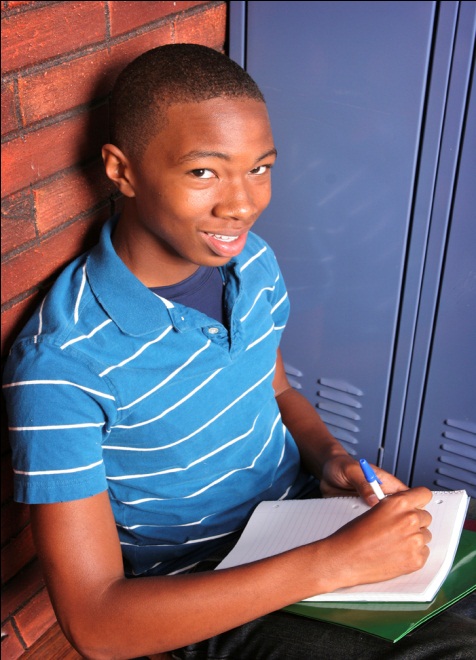 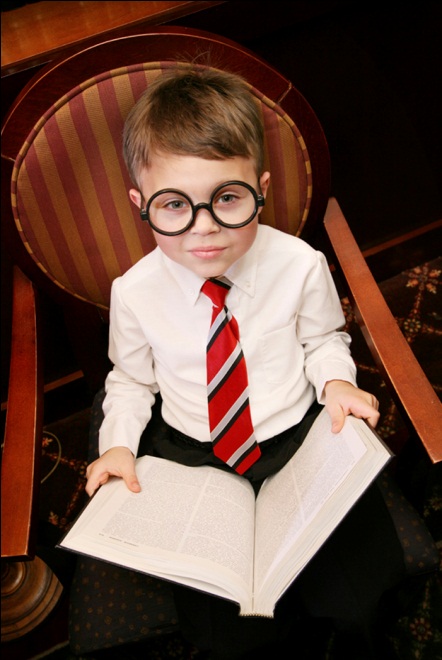 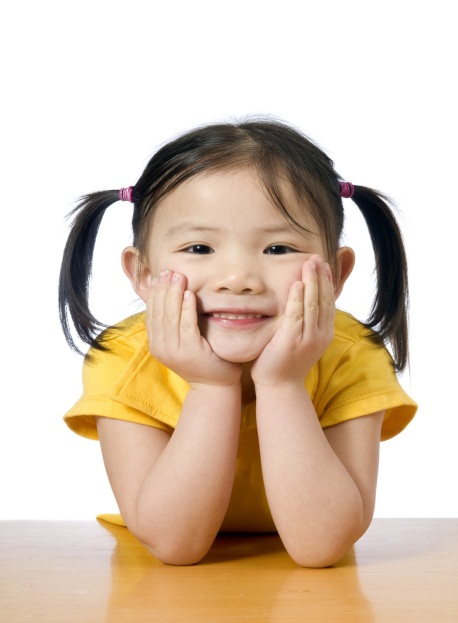 [Speaker Notes: Best of luck to you 
and the students you serve!]